TUMORS OF THE KIDNEY AND URINARY BLADDER
Dr tariq aljohani
Objectives:
At the end of the lecture the students will be able to:

Recognize the  benign tumors of the kidney.
Describe renal cell carcinoma and Wilm’s tumor.
Recognize transitional cell and squamous carcinoma of the urinary bladder.
Benign tumors of the kidney:
1- adenoma
2- angiomyolipoma
Malignant RENAL NEOPLASMS 

Neoplasms of the Renal Parenchyma

Renal cell carcinoma (renal adenocarcinoma; hypernephroma)

Nephroblastoma (Wilms's tumor)

Urothelial tumors
RENAL NEOPLASMS 


Gross pathology and histology 
Histogenesis 
Clinical manifestations 
Diagnosis: radiographic imaging 
Treatment and prognosis 
Pathophysiology
Kidney with ischemic atrophy also bears very small subcapsular adenomas near to each pole.
Histology of a subcapsular papillary adenoma shows tubules arranged in a papillary fashion.
Human renal cell carcinoma
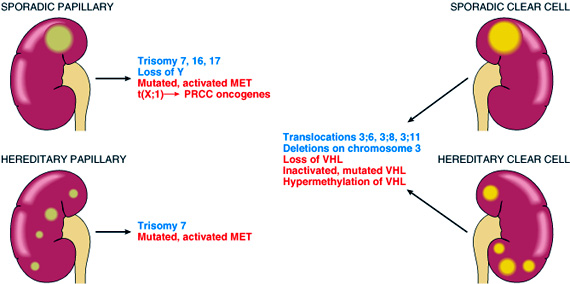 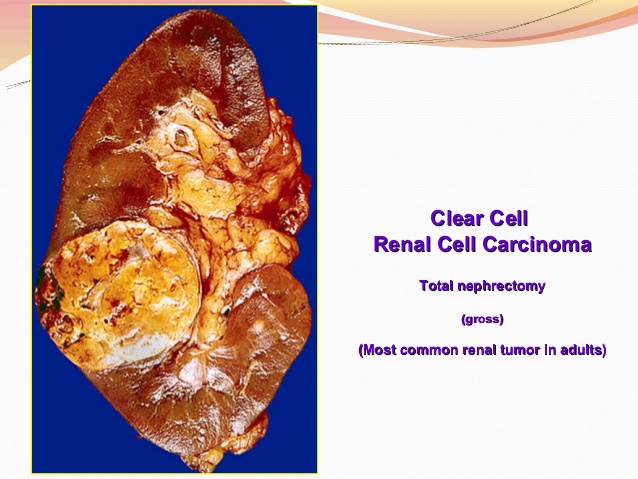 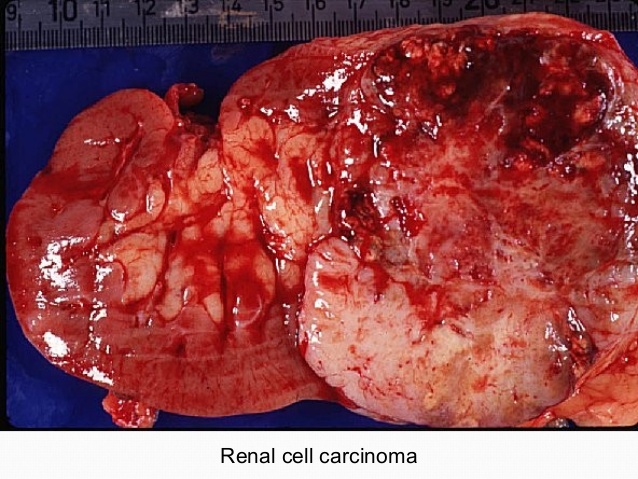 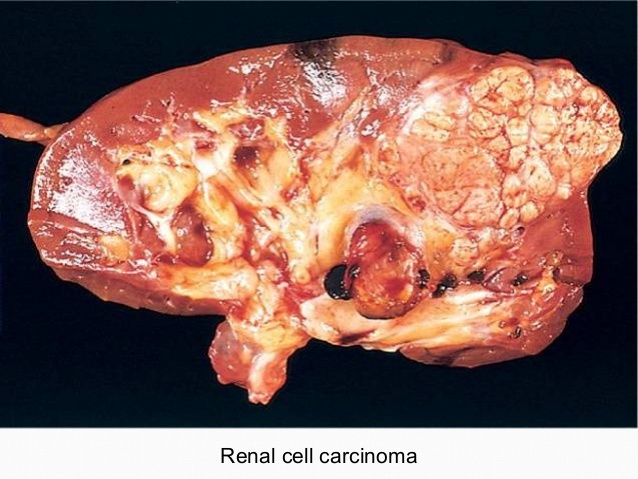 Renal cell carcinomaRenal cell carcinomais the most common primary renal tumor in adults and may be occult.
Small clear cell renal cell carcinoma (hypernephroma, Grawitz tumor) is spreading into perirenal adipose tissue.
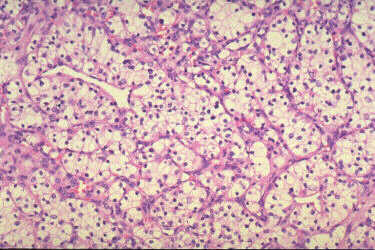 Human renal clear cell carcinoma
Typical lobulated, whorled, tan-colored cut surface of renal cell carcinoma.
Invasion of the renal vein and inferior vena cava (arrow) by renal cell carcinoma.
Transitional cell carcinoma of the renal pelvis.
Papillary urothelial (transitional cell) carcinoma of renal pelvis. Note the exophytic, multifronded nature of the tumor.
Wilms’ tumor (nephroblastoma)
Solid, bulging, fleshy tan-white, partially necrotic tumor has replaced much of the kidney and is encompassed by a thin rim of renal tissue..
This Wilms’ tumor appears whiter due to formalin fixation and has extended beyond the confines of the kidney
Wilms’ tumor
Histology shows hypercellular areas comprising undifferentiated blastema, loose stroma  with undifferentiated glomeruloid body.
Urothelial (transitional cell) carcinoma in situ of the urinary bladder if untreated, up to 75% of cases go on to invasive cancer.
Histology of carcinoma in situ (surface is to the right).
Invasive urothelial carcinoma of the bladder is invading the muscle coat on the right side of the picture.
Urothelial carcinoma of bladder.
Advanced urothelial cancer of the bladder has spread posteriorly (arrow)to invade the uterus.
Poorly differentiated urothelial carcinoma.